Лекція 6. Управління корпоративною власністю
6.1. Поняття власності в корпораціях.
6.2. Управління власністю в акціонерних товариствах. 
6.3. Методи управління корпоративною власністю. 
6.4. Система показників управління корпоративною власністю.
6.1. Поняття власності в корпораціях
Акціонери володіють певними майновими правами. Ці права носять особистісний  і майновий характер, вони пов'язані зі статутним фондом і в більшості національних правових систем світу мають мате­матичну оцінку. У зв'язку з тим, що ці права безпосередньо пов'язані із внеском до статутного фонду, лише внесення повних вкладів, за попе­редньо обумовленою сумою, породжує можливість участі в акціонерному товаристві, що реалізується через права (і обов'язки) по відношенню до нього. При цьому, кількість частин, на які розділений статутний фонд, може бути більше, а іноді і менше кількості учасників цього товариства. За ступенем розвитку акціонерного товарист­ва формуються права, які створюють сукупність форм контролю за діяль­ністю акціонерного товариства.
Однією із особливостей, які відрізняють акціонерні товариства від інших господарських товариств є формування статутного капіталу за ра­хунок емісії цінних паперів. Для здійснення діяльності, визначеної статутом акціонерного товари­ства, акціонерне товариство має володіти певним капіталом, розмір яко­го визначається законодавчо. Ця вимога розповсюджується як на момент створення акціонерного товариства, так і протягом його функціонування. Статутний капітал акціонерного товариства формується із вкладів його учасників. Саме це майно в юридичній практиці прийнято іменувати ста­тутним фондом, або статутним капіталом. Питання про обов’язковість статутного капіталу безпосередньо пов’язане з питанням про розмір такого капіталу. Адже зрозуміло, що вимога про необхідність формування капіталу сама по собі не має практичного сенсу без встановлення вимог щодо його мінімального розміру.
Мінімальний розмір статутного капіталу – це мінімальна сума, необхідна для створення товариства. Законодавством встановлено мінімальні розміри статутних капіталів для двох видів господарських товариств:
1) для акціонерного товариства – цей розмір становить 1250 мінімальних заробітних плат виходячи із ставки мінімальної заробітної плати, що діє на момент створення (реєстрації) акціонерного товариства. (ч. 1 ст. 14 Закону України „Про акціонерні товариства”);
2) для товариства з обмеженою відповідальністю – не менше суми, еквівалентної 100 мінімальним заробітним платам, виходячи із ставки мінімальної заробітної плати, діючої на момент створення товариства з обмеженою відповідальністю. Ця ж вимога застосовується до товариства з додатковою відповідальністю.
Мінімальний статутний капітал визначається на день створення юридичної особи. Відповідно до статті 87 Цивільного кодексу України юридична особа вважається створеною з дня її державної реєстрації. При цьому на момент затвердження (підписання) установчих документів, і на момент реєстрації – статутний капітал повинен відповідати встановленим вимогам. Інакше, наприклад, у зв’язку із збільшенням мінімальної заробітної плати, якщо розмір статутного капіталу буде меншим за визначений законом мінімум, державний реєстратор вправі відмовити у реєстрації. Звичайно, можна буде внести суму, якої не вистачає для формування статутного капіталу.
Для повного і командитного товариства мінімальний розмір статутного капіталу не встановлено, і тому залежить від самих учасників. Отже, в цих товариствах розмір статутного капіталу може бути будь-яким, починаючи з 1 копійки.
Слід зазначити, що для деяких юридичних осіб встановлюються підвищені вимоги щодо статутного капіталу. Зокрема, мінімальний розмір статутного капіталу на момент реєстрації банку не може бути менше 10 мільйонів євро (ст. 31 Закону України „Про банки і банківську діяльність”).
Мінімальний розмір статутного капіталу страховика, який займається видами страхування іншими, ніж страхування життя, встановлюється в сумі, еквівалентній 1 млн. євро, а страховика, який займається страхуванням життя, - 1,5 млн. євро за валютним обмінним курсом валюти України (ст. 30 Закону України „Про страхування”).
Корпоративна власність – сукупність об'єктів нерухомості, майно­вих прав, робіт та послуг, інформації та технологій, нематеріальних благ та інших частин національного багатства права користування, володіння та розпорядження якими належить конкретній корпорації.
Акціонерна власність - кількісна величина, що підсумовує стандартні одиниці прав власності у тому чи іншому акціонерному товари­стві. В той час як результативність функціонування акціонерного капіта­лу залежить від інтелектуальних витрат менеджменту та ресурсів, які ви­користовуються. Саме тому в акціонерній власності закладено конфлікт; при відокремленні функцій власника від функцій безпосередніх учасників процесу виробництва кількісне вираження прав власності може не мати прямої залежності від суми грошового капіталу, вкладеного у бізнес.
Корпоративна власність може бути класифікована за такими кла­сифікаційними ознаками: за видами корпоративної власності, за галузе­вою приналежністю, за ступенем ліквідності, за величиною частки ак­цій, які належать корпорації, за ступенем участі на ринку продукції, що випускається.
За видами корпоративну власність можна поділити на: нерухому, ру­хому, інформацію, результати інтелектуальної діяльності, іншу.
За ступенем ліквідності можна розрізняти низьколіквідні об'єкти корпоративної власності (наприклад, акції, які мають темпи зростання курсової вартості менше індексу рівня інфляції або дорівнюють йому; стабільні, середньо ризикові об'єкти корпоративної власності; високо-ліквідні об'єкти корпоративної власності.
За величиною частки акцій, яка належить корпорації розрізняють: 100% акцій у корпорації -акціонерні товариства або унітарні підприємства; 75% + 1 акція - у корпорації кваліфікована більшість акцій; 50% + 1 ак­ція - у- корпорації контрольний пакет акцій; 25% + 1 акція - у корпорації блокуючий пакет акцій.
За ступенем індустріалізації виокремлюють об'єкти промисловості, об'єкти агропромислового комплексу, об'єкти невиробничої сфери.
Розроблення системи управління корпоративною власністю повинне будуватись на попередній її структуризації з метою виокремлення од­нотипних груп об'єктів та описання задач, цілей та методів управління
Суб'єктами відносин власності в корпораціях виступають активні сторони відносин власності, що мають можливість та право володіння об'єктом власності.
Об'єкт власності- пасивна сторона відносин власності у вигляді предметів природи, майна, речовини, інформації, духовних і інтелекту­альних цінностей.
Об'єкти корпоративного права власності виступають водночас і об'єк­тами управління. 
До них відносять:
нерухоме майно (будівлі споруди, земельні ділянки тощо);
рухоме майно (долі, паї, частки, цінні папери, у тому числі акції, об­лігації та ін.);
грошові кошти;
борги (дебіторська заборгованість; 
інформація;
інтелектуальна власність і інші результати інтелектуальної діяльності корпоративних підрозділів.
Як вже зазначалось статутний фонд акціонерного товариства поділе­ний на чітко визначену кількість рівних частин (акцій).
Відповідно до законодавства України цінні папери - це грошові документи, що засвідчують право володіння або відносини позики між особою, яка їх випустила та їх власником і передбачають, як правило, виплату доходу у вигляді дивідендів або процентів, а також можливість передачі грошових та інших прав, що випливають з цих документів, іншим особам.
Цінні папери поділяються на три групи:
 пайові цінні папери,  які засвічують участь в акціонерному капіталі, дають власникам право на управління акціонерним товариством, на отримання доходів від його діяльності та одержання частки майна ліквідації товариства. 
боргові цінні папери, які засвідчують зобов'язання емітента щодо повернення залучених коштів і виплати грошей за користування ними. Інвестор, що володіє подібними цінними паперами, не має право на участь у діяльності емітента;
похідні цінні папери - це ті, що пов'язані з обігом пайових і боргових цінних паперів та прав щодо них.
Цінні папери мають певні характеристики. До характеристик цінних паперів, які впливають на їх визначення, відносяться: надійність, визна­ченість, тривалість життя, ліквідність цінних паперів, дохідність тощо.
Надійність цінних паперів - ступінь ризику, якому піддається інвестор, коли він купує будь-які цінні папери. Тобто ймовірність того, що емітент, який випустив певні цінні папери, не зможе виконати повністю, частково чи вчасно взяті на себе зобов'язання, про які повідомлено в умо­вах випуску. Існує зворотна залежність між надійністю та ризикованістю цінних паперів. Чим вища ризикованість цінних паперів, тим нижча їх надійність.
Визначеність цінних паперів схожа із характеристикою надійності та ризикованості цінних паперів. Однак при визначеності цінних паперів мається на увазі, що інвестор може судити про ризикованість і надійність цінних паперів із певним ступенем достовірності.
Тривалість життя цінних паперів - характеристика цінних паперів,яка засвідчує те, що всі цінні папери мають певний цикл життя: випуск–обіг–погашення. Ця характеристика більшою мірою має значеннядля боргових цінних паперів. Випускаючи цінні папери емітент зазначаєтермін, на який вони випускаються, і після настання якого він зобов'язується повністю виконати свої зобов'язання перед інвесторами. Для пайових  цінних паперів такий термін не зазначається, однак зазвичай періодйого життя закінчується із ліквідацією емітенту. Вартість цінних паперів завжди перебуває у прямій залежності від тривалості їх життя.
Ліквідність цінних паперів - здатність цінних паперів перетворюва­тися в  гроші. Тобто, це швидкість, з якою певні цінні папери можуть бути продані на ринку. Вартість цінних паперів знаходиться по відношенню до ліквідності у зворотному взаємозв'язку. 
Дохідність - здатність цінних паперів виступати як засіб збереження і нагромадження багатства.
Акції належать до пайових цінних паперів.
Акція - це цінний папір без установленого строку обігу, що засвідчує участь у статутному фонді акціонерного товариства, підтверджує  участь в акціонерному товаристві та право на участь в управлінні ним; дає право його власникові на одержання частини прибутку у вигляді ди­віденду, а також на участь у розподілі майна при ліквідації акціонерного товариства.
Однією із найбільш важливих характеристик акцій є вартість. 
Акції можуть мати номінальну, емісійну, ринкову та балансову вартості.
Номінальна вартість акції - це вартість, яку номінально має один пай статутного фонду акціонерного товариства. Для акціонерних това­риств, як зазначалось раніше, характерним є те, що їхній статутний фонд поділяється на певну кількість рівних між собою паїв. Для вираження вартості однієї долі розраховується номінальна вартість однієї акції.
Таким чином, номінальна вартість однієї акції визначається за фор­мулою:
Номінальна вартість акції = розмір статутного фонду / загальна кількість акцій.
Під емісійною вартістю акцій мають на увазі ціну, за якою акції про­даються покупцям вперше, тобто при випуску їх у обіг.
Акціонерне то­вариство може здійснювати продаж своїх акцій безпосередньо покупцям або за допомогою посередників. У першому випадку товариство само­стійно визначає, за якою ціною його акції будуть пропонуватися покуп­цям; в останньому - питання емісійної вартості має погоджуватися із по­середниками, оскільки якщо останні не зможуть продати акції інвесто­рам, то існують випадки, коли посередники мають їх викупити.
Інколи емісійна вартість співпадає за розмірами із номінальною вар­тістю акцій. Такі випадки, як правило, мають місце тоді, коли акціонерне товариство випускає свої акції самостійно, без допомоги посередників. Оплата ж посередницьких послуг, якщо ними користуються акціонерні товариства, здійснюється за рахунок різниці між емісійною та номіналь­ною вартостями акцій. Таким чином, як правило, емісійна вартість пови­нна перевищувати номінальну для забезпечення покриття витрат.
На розмір емісійної вартості акцій впливає ціла низка факторів, а са­ме: характер розвитку галузі, у якій буде здійснювати свою підприєм­ницьку діяльність акціонерне товариство, надання привабливої для ін­весторів інформації про товариство та права, пов'язані з власністю на акції, ефективність рекламних заходів акціонерного товариства тощо.
Ринкова (курсова) вартість - це ціна, за якою акції певного акціо­нерного товариства продаються і купуються в конкретний день. Вона не є фіксованою за розміром. Ринкова ціна змінюється. Саме зміна ринкової вартості акцій дозволяє з'ясувати, наскільки ефективно працює акціонерне товариство, наскільки ефективний в ньому менеджмент, наскільки привабливими є акції для їх власників. Завдячуючи зміні ринкових цін на акції відбувається рух акцій від одних власників до інших. вартість може бути більшою або меншою від номінальної вар­тості. Якщо ринкова вартість акцій є більшою, ніж номінальна, то це озна­чає, що інвестори погоджуються сплатити більше грошей за акції певного товариства, оскільки вони вважають діяльність товариства ефективною, тобто товариство може забезпечити ефективну дивідендну політику.
Крім вище перелічених, існує ряд факторів, які впливають на роз­мір ринкової вартості акції. Попит та пропозиція на ринку цінних папе­рів, стан та результати діяльності емітента становлять лише деякі з них. Не менш важливими є вартість позикового капіталу та темпи інфляції в країні. Так високі темпи інфляції в країні створюють не лише фактор впливу на ринкову вартість акцій, але й фактор загрози нормальному функціонуванню фондового ринку взагалі.
Балансова вартість акцій - це вартість, яка розраховується за ба­лансовими документами емітента. Умовно її визначають як вартість од­нієї частки майна емітента, який припадає на одну акцію, в тому разі, якби емітент підлягав ліквідації у цю мить. Тобто у розрахунок приймаються балансова вартість майна та коштів емітента, включаючи нерозпо­ділені прибутки минулих років. На момент створення акціонерного това­риства балансова вартість акцій, як правило, співпадає із їх номінальною вартістю.
Залежно від форми, у якій здійснюється випуск та обіг, акції поділяються на ті, що мають паперову форму, і ті, які мають непаперову форму. Перший вид акцій інколи та­кож називають акціями в матеріалізованій формі або сертифікатній; другий - нематеріалізованими, безсертифікатними, непаперовими або електронними акціями.
Залежно від якісної та кількісної характеристики майнових і немайнових прав, що надаються власникові акцій, акції поділяються на прості та привілейовані. У загальному вигляді під простими акціями мають на увазі, коли власникові однієї акції належить один голос при голосуванні на загальних зборах акціонерів, ставка дивіденду є нефіксованою, а ко­ристування іншими майновими та немайновими правами здійснюється в однаковому для всіх акціонерів порядку, крім тих, які визначені для власників привілейованих акцій. Доход у вигляді дивіденду за простою акцією виплачується в останню чергу, тобто після виплати дивідендів за привілейованими акціями. Дивіденди, як правило, виплачуються у разі отримання емітентом достатнього чистого прибутку. Якщо емітент за наслідками річної діяльності отримав незначний прибуток або закінчив господарський рік зі збитком, то дивіденди за простою акцією, як прави­ло, не виплачуються. Тобто виплата дивідендів за простими акціями не гарантується емітентом. При ліквідації акціонерного товариства власник простої акції отримує пропорційну частку майна емітента в останню чер­гу, тобто після розрахунку емітента з державою, кредиторами, трудовим колективом та власниками привілейованих акцій.
Під привілейованою акцією мають на увазі акцію, власник якої має пев­ні привілеї порівняно з власником простої акції цього ж емітента. Суть при­вілеїв визначається в установчих документах емітента. Найчастіше приві­леї полягають у тому, що власник привілейованої акції отримує фіксований і гарантований дивіденд, тобто акціонерне товариство зобов'язується спла­чувати сталу суму доходу за акціями (як правило, ця сума встановлюється у відсотках до номінальної вартості акції). Дивіденди за привілейованими акціями виплачуються до виплати дивідендів за простими акціями неза­лежно від результатів діяльності акціонерного товариства протягом фінан­сового року. Привілеї також можуть мати й інші форми, наприклад, надання пріоритетного права на одержання власником привілейованої акції належ­ної йому частки при розподілі майна акціонерного товариства в разі його ліквідації або надання власникові однієї такої акції кількох голосів при про­веденні голосування на загальних зборах акціонерів. Існування цих акцій повинно бути дозволено законодавством і передбачено статутом емітента.
Іноді випускають кумулятивні привілейовані акції. У цьому разі фік­сований дивіденд по привілейованій акції у певному році або протягом кількох років не виплачується, хоча й нараховується. Акціонер одержить дохід у наступному за минулим або минулими роками, і цей дохід буде складатися із суми дивідендів, які були нараховані за минулі роки. Тобто в одній виплаті буде акумульована сума дивідендів за певний період часу. При ліквідації емітенту власник привілейованої акції одержує пропорцій­ну частку майна емітента у передостанню чергу, тобто після розрахунку емітента з державою, кредиторами та трудовим колективом. У більшості випадків "привілейоване" становище власників у май­новій частині прав поєднується зі зменшенням прав у немайновій час­тині. Тобто надання переважного права на отримання дивідендів, прав гарантованого й фіксованого розміру щорічного дивіденду досить часто супроводжується позбавленням власника привілейованих акцій права на управління акціонерним товариством.
Законодавство різних країн визначає досить часто пропорції, у яких мають випускатися прості та привілейовані акції одного акціонерного товариства. В Україні привілейовані акції не можуть бути випущені на суму, що перевищує 10 відсотків статутного фонду товариства.
Вирішальний пакет першого рівня (абсолютний) має включати таку кількість акцій, яка забезпечує його власникові можливість самостійно приймати будь-яке рішення щодо діяльності товариства. Максимально сприятливий розмір цього пакета складає 75 % загальної кількості голосуючих акцій, тобто ¾ усіх голосів. 
Вирішальний пакет другого рівня  забезпечує власникові просту більшість голосів на загальних зборах товариства і становить мінімум 50 % плюс одну акцію, що надає йому можливість приймати більшість рішень (крім тих, які стосуються зміни статуту товариства, припинення його діяльності, а також створення та припинення діяльності дочірніх підприємств, філій і представництв товариства). 
Блокуючий пакет першого рівня дає змогу блокувати рішення, що приймаються більшістю голосів і 50 % загальної кількості голосуючих акцій товариства, тобто ½ усіх голосів. 
Блокуючий пакет другого рівня дає можливість його власнику блокувати правомочність загальних зборів товариства ( для визнання зборів неправомічними необхідно мати 40 % + 1 акцію загальної кількості голосуючих акцій товариства).
Блокуючий пакет третього рівня – це така кількість акцій (25 % + 1 акція), яка дає можливість його власнику блокувати рішення загальних зборів товариства, що потребують  ¾ усіх голосів. 
Ініціативний пакет першого рівня, розмір якого становить  20 % загальної кількості голосуючих акцій товариства, дає змогу його власникові вимагати перевірки фінансово-господарської діяльності правління і скликання позачергових загальних зборів товариства, у разі відмови – скликати їх самостійно. 
Розмір ініціативного пакету другого рівня становить 10 % загальної кількості голосуючих акцій товариства, дає право його власникові вимагати включення питань до порядку денного загальних зборів  товариства. 
Залежно від форм розпорядження акції поділяються на іменні та на пред'явника. 
Іменні акції - це акції, за умовами випуску яких акціонери повинні реєструватися у книзі реєстрації власників іменних акцій, яку може вести сам емітент або за його дорученням реєстратор чи депозитарій.
Акції на пред'явника - це акції, відповідно до умов випуску яких учасники акцій не повинні реєструватися в книгах реєстрації власників акцій, а емітенти (реєстратори чи депозитарії) не повинні вести вказані книги.
У залежності від того, на якій основі акціонерне товариство передає акції інвесторам – оплатній чи безоплатній, акції поділяються на оплатні акції та преміальні. Найбільш поширеним є розповсюдження акцій па оплатній основі, преміальні випускаються лише у окремих випадках і а переслідують певну мету.
Для збільшення розміру статутного фонду, на суму отриманого при­бутку може здійснюватися додаткова емісія акцій. Оскільки прибуток «заробляється» акціонерним капіталом, то додаткові акції знаходяться в колективній власності акціонерів, тобто додаткові акції розповсюджу­ються серед акціонерів безоплатно. В цьому разі акціонерне товариство коленому своєму акціонерові передає додатково випущені акції пропор­ційно кількості акцій, якими володіє акціонер, як премію. У цьому разі говорять про випуск преміальних акцій. Випуски преміальних акцій свідчать і, про те, що акціонерне товариство виконувало свою підприємницьку діяльність ефективно і з часом фактична частка акціонера у майні товариства збільшилася. Преміальні акції являють собою документальне підтвердження збільшення розміру частки майна акціонерного товариства, яка належить акціонеру.
Залежно від кола інвесторів, на яких орієнтується випуск акцій, вони поділяються на акції:
а) що пропонуються для відкритого продажу;
б) що пропонуються у порядку цільового продажу;
в) що розміщуються серед засновників товариства.
Коли мова йде про "вільний обіг", то мається на увазі, що акціонерне товариство, випускаючи акції, вважає, що будь-яка фізична особа чи ін­ститут можуть придбати зазначені акції і на цій підставі стати співвлас­ником товариства.
На фондових ринках зарубіжних країн існує два види «приватних» випусків акцій: так звані "цільові" і "закриті" випуски. 
Цільовий випуск і обіг акцій має місце тоді, коли акціонерне товариство випускає акції і має попередню домовленість із конкретними інститутами та особами щодо придбання ними всього випуску. Така домовленість, як правило, укладається з інститутами та особами, які не є засновниками акціонер­ного товариства.
Під закритими випусками акцій, як правило, розуміються такі, коли акції випускаються товариством з метою розповсюдження їх серед за­сновників акціонерного товариства. Причому засновники не мають права відчужувати належні їм акції іншим потенційним інвесторам, а при ви­ході із товариства зобов'язані продати свої акції товариству або запитати у товариства дозвіл на продаж їх третій особі.
Таким чином акціонерне товариство можна розглядати як інстру­мент накопичення грошового капіталу шляхом об'єднання коштів його розрізнених власників.
6.2. Управління власністю в акціонерних товариствах
В акціонерному товаристві відбувається виокремлення такої еконо­мічної функції як управління капіталом (виробничим, людським, фінан­совим).
Акціонери–власники довіряють свої активи керуючому, який має зв'я­зати всі необхідні ресурси виробництва для одержання ними доходів у вигляді дивідендів - частини чистого прибутку, що є власністю акціоне­рів. Підприємництво в цьому разі можна поділити на дві складові:
активну (представлена безпосереднім організатором та керуючим виробництвом);
пасивну (пов'язана безпосередньо із власниками капіталу, який здійснює фінансування виробничого процесу.
Виходячи із цього положення можна зробити висновок, що власники залежать від менеджменту і при цьому здійснюють контроль над ним. Тобто між власниками, менеджментом і виконавцями виробничих проце­сів формуються певні взаємовідносини, результатом яких є делегування визначених функцій і повноважень. Таким чином можна зробити висно­вок, що акціонерна форма власності вимагає особливих умов та виконан­ня певних правил задоволення прав власників за умови делегування безпо­середніх функцій управління професійним менеджерам.
Як вже зазначалось, основним результатом управління в корпорації має бути захист прав власників. Право власності визначається обсягом гро­шового капіталу або його еквіваленту, вкладеного у організацію бізнесу.
У корпорації формуються відносини, які характеризують участь кож­ного із учасників корпорації в процесі одержання прибутку. Кожний із учасників виробничого процесу претендує на частину продукту, що ви­роблений грошовим капіталом, працею, природними ресурсами. Збалансована компенсація витрат та задоволених інтересів кожного із власників будь-якого виду ресурсів мас призводити до певної оптимальної, рівно­важної системи участі у результатах виробничого процесу. В той же час кожний із учасників корпорації прагне до більшої компенсації. І в цьому разі саме власники акціонерного капіталу є найбільш незахищеними, хо­ча саме за рахунок цих власників стає можливим перерозподіл результа­тів праці на користь інших власників ресурсів.
Розвиток відтворювального процесу викликає зниження абсолют­ної продуктивності акціонерного капіталу, тобто зменшується його роль в одержанні прибутку, а відносна продуктивність, у вигляді прибутку на одиницю акціонерного капіталу, зростає. Саме за рахунок збільшення від­носної продуктивності акціонерного капіталу інші власники виробничих ресурсів збільшують свою частку в результатах виробничої діяльності. Та­ким чином можна зробити висновок, що по мірі розвитку акціонерного то­вариства значення первісних грошових інвестицій уступає значенню праці менеджменту, що забезпечує ефективність ведення бізнесу.
В корпорації право власності можна розглядати як триєдиний про­цес: володіння, розпорядження, використання.Реалізація систем інтересів суб'єктів власності з приводу споживання різних благ здійснюється шляхом привласнення, яке відображає сукуп­ність спільних зусиль, що необхідні для здійснення будь-яких дій надоб­меженими елементами національного багатства.
Існує три форми привласнення: 
право користування, 
розпорядження  
володіння. 
Реальним проявом привласнення є користування, яке озна­чає використання об'єкта власності у відповідності до його призначення з метою одержання користі, що передбачає наявність сукупності умов споживання, специфічних для конкретного споживача.
Слід зазначити, право користування не ідентично реальному користу­ванню. Право користування може бути делеговане суб'єктом власності (власником) іншому користувачу на певних умовах. З іншого боку, корис­тування може бути реалізоване й при відсутності прав. Це можливо у разі розвитку тіньових відносин привласнення або порушень умов користу­вання, встановлених власником.
Реальне користування передбачає його обов'язкове суміщення з ін­шою формою привласнення - розпорядженням. Розпорядження - це така форма привласнення, яка означає можливість інших, окрім спо­живання, дій над об'єктами власності, а саме: продаж, безкоштовну або платну передачу в користування, у тому числі обмежене. Цю фор­му привласнення можна визначити як право регулювання використання обмежених благ, із якого формується функція управління. Управління в цьому разі можна визначити як комплекс можливих впливів суб'єкта власності на об'єкт власності.
Розпорядження передбачає можливість розподілу різних функцій між декількома суб'єктами і означає можливість делегування прав де­кільком персоніфікованим суб'єктам, кожний із яких може розпоряджа­тись об'єктом власності лише в межах наданих йому повноважень, які визначаються визначеною площиною контролю. Реальна площина роз­порядження може не співпадати із площиною наданих прав, формуючи його тіньову складову.
Особливою формою привласнення можна вважати володіння, яке ві­дображає юридичну документально закріплену фіксацію суб'єкта влас­ності або факт реального володіння об'єктом. Воно передбачає реаліза­цію всієї повноти прав користування і лише частину прав розпоряджен­ня, які надані володарю власником на певних умовах.
Таким чином право власності означає можливість передачі об'єкту власності у користування або володіння іншим суб'єктам без втрати са­мого права власності з встановленням правил, яких ті зобов'язані дотри­муватись у своїй діяльності.
Суспільний поділ праці, який є зовнішнім чинником формування та розвитку відносин власності, визначає об'єктивну необхідність і мож­ливість розподілу суб'єктів власності, використання та розпорядження. Поглиблення розподілу праці викликає необхідність розподілу суб'єкта власності і суб'єктів управління, що створює основу делегування роз­порядчих функцій (вертикальний розподіл праці) знижує диференціа­цію функцій управління (функціональний або горизонтальний розподіл праці).

Управління корпоративною власністю реалізується через управ­ління доходами, управління вартістю акціонерного капіталу або вартості компанії в цілому, управління ризиками, управління витратами, управ­ління продуктивністю корпорації тощо.
Управління корпоративною власністю має здійснюватися, виходячи із принципів ефективного менеджменту, враховуючи правове поле України.
Задачі управління корпоративною власністю можуть бути визначені як стратегічні та тактичні.
Стратегічними цілями управління корпоративною власністю можуть бути:
підвищення вартості корпоративної власності; 
підвищення загальної корпоративної ефективності; 
підвищення добробуту власників; 
підвищення інноваційної активності; 
покрашення фінансового стану.
 Тактичними цілями управління корпоративною власністю можуть бути:
оптимізація фінансових показників діяльності корпорації;
регулювання рівня рентабельності;
регулювання показників діяльності залежно від ринкової кон'юнктури;  
регулювання обсягів пропозиції;
підвищення мотивованості персоналу;
 регулювання вторинного ринку корпоративних цінних паперів тощо.
Головною метою управління корпоративною власністю виступає підвищення її вартості. Підвищення вартості корпоративної власності може розглядатися як зростання загальної суми корпоративного доходу, яка може бути поділена на дві складові:
доходна частина корпоративних фінансових потоків, яка включає час­тину прибутку і дивіденди;
зростання вартості майна. Зростання вартості майна відповідає підви­щенню цінності корпоративного майна за рахунок підвищення курсу корпоративних цінних паперів і зниження зобов'язань, що може бути виражено формулою:
І = В+ΔA,	
де     І  – дохід корпорації;
В – виплати власникам (дивіденди);
ΔА – приріст вартості майна.
Забезпечення зростання вартості корпоративної власності може бути виділено в якості головної стратегічної мети корпорації. Такий підхід до визначення головної стратегічної мети підвищує зацікавленість власни­ків акціонерного капіталу та потенційних інвесторів.
6.3. Методи управління корпоративною власністю
Реалізацію управління забезпечує використання певних методів. 
Методи – це способи (прийоми) цілеспрямованого впливу суб'єкта на об'єкт для досягнення поставленої мети. Методи менеджменту тракту­ються як спосіб пізнання, дослідження об'єкта управління і як прийом, спосіб практичної управлінської діяльності 
Управлінський метод характеризує зміст процесу управління й озна­чає спосіб здійснення управлінської діяльності. Метод управління - це інструмент реалізації управлінської діяль­ності. Обрання певного методу управління повинно бути обґрунтованим. Лише тоді управління буде ефективним. Оптимальний набір методів управління, спрямований на один і той самий об'єкт управління, буде видозмінюватись залежно від цілей та пріоритетів управління. Найбільш широко в корпораціях використовуються адміністративні, економічні та організаційні методи управління корпоративною власністю.
Адміністративні методи управління - це засоби впливу через сис­тему регламентованих організаційних правил шляхом доведення та ви­конання адміністративних рішень, які не обговорюються, і грунтуються на вертикальних ієрархічних зв'язках корпорації.
За допомогою адміністративних методів здійснюється прямий ди­рективний вплив на об'єкт корпоративної власності. Вони базуються на обов'язковому виконанні положень, інструкцій, наказів, розпоряджень, вказівок і резолюцій керівника.
Основою існування організаційних методів є здійснення організа­ційних зв'язків між окремими елементами керованої системи. В цьому разі відбувається закріплення певних обов'язків щодо управління корпо­ративною власністю за корпорацією в цілому та окремими структурними підрозділами. Способами організаційного впливу на корпоративну влас­ність виступають: регламентування, нормування та інструктування.
Регламентування - це спосіб організаційного впливу, який полягає її розробці і введенні в дію організаційних положень, обов'язкових для виконання і діючих протягом точно визначеного цими положеннями пе­ріоду До складу регламентуючих організаційних положень входять:-розробка загально-органїзаційних положень (статут, установчі доку­менти);-розробка функціональних положень (організаційна структура, поло­ження про структурні підрозділи);-посадове регламентування (штатний розпис і посадові інструкції.
Нормування – спосіб організаційного впливу, який полягає у визначенні норм і нормативів, регламентуючих діяльність корпорації, виробничих процесів та окремих виконавців. В практиці управління використову­ють норми часу, виходу, стандарти, норми виробітку, нормативи чисель­ності, норми обслуговування, керованості тощо. Нормування дозволяє уникнути невиробничих втрат і побудувати оптимальну систему витрат в організації.
Комплексне використання нормативів має велике значення для пла­нування діяльності організації, при обґрунтуванні управлінських рі­шень. Обґрунтованість норм та нормативів підвищує реальність завдань та сприяє встановленню реальних термінів досягнення цілі.
Інструктування - це найбільш м'який спосіб організаційного впли­ву, який полягає у доведенні до виконавців умов роботи. Інструктуван­ня завжди відбувається у формі методичної та інформаційної допомоги, спрямованої на виконання певних видів робіт. При цьому виконавець може обирати найбільш прийнятні для себе засоби досягнення постав­леної мети.
Економічні методи управління - це методи цілеспрямованого впли­ву на об'єкт управління, які побудовані на забезпеченні економічних інтересів організації або окремої людини.
Економічні методи спрямовані на виконання управлінського рішення через систему умов, що робить його економічно вигідним для корпорації в цілому та кожного працівника.
Економічні методи працюють через розробку економічних стимулів, які спрямовані на виробничі колективи та окремих виконавців шляхом визначення системи економічних показників, націлених на активізацію діяльності і підвищення зацікавленості в якісній роботі, економії ресур­сів, впровадженні інновацій, підвищенні ефективності функціонування як окремих виконавців, так і системи в цілому.
Максимальний ефект дії економічних методів можливий лише у тому випадку, коли чітко визначається особиста або організаційна вигода у ра­зі досягнення конкретної організаційної цілі або виконання конкретного завдання. Тут зацікавленість кожного поставлена у залежність до досяг­нення загальних показників ефективності діяльності організації.
Обрання певного методу управління залежить від багатьох факторів, таких як: характеристика об'єкта та суб'єкта управління, ситуація, ре­сурси організації. Кожний метод управління має як позитивний, так і не­гативний вплив на об'єкт управління. Головна мета при визначенні та застосуванні обраного методу - зменшення негативних наслідків управ­лінського впливу.
Застосування будь-якого методу управління корпоративною власніс­тю призводить до зміни її формальних характеристик. Тому однією із основних проблем керівників, що здійснюють такий вплив є передбачен­ня результатів управлінської дії. При цьому методи управління можуть бути розподілені за рівнями за­стосування суб'єктами управління:
державний;
галузевий;
муніципальний;
корпоративний;
на рівні окремого підприємства.
За об'єктом управління можуть бути методи управлінської діяльнос­ті, що спрямовані на: персонал, фінанси, інновації, маркетинг, товарно-матеріальні запаси, інвестиції, виробництво, власність. В цьому разі при визначенні методів управління керуються спеціальними знаннями.
Отже, методи управління корпоративною власністю - це способи здійс­нення управлінської діяльності, за допомогою яких виконуються функції управління і забезпечується реалізація цілей і задач діяльності корпора­ції, спрямованих на ефективне використання корпоративної власності в межах повноважень і компетенції менеджера, який їх використовує.
6.4. Система показників управління корпоративною власністю
Для повного врахування всіх особливостей та специфіки визначення корпоративної власності використовують систему показників, яка вклю­чає показники складу, показники ефективності та показники володіння.
До показників складу належать: кількість об'єктів корпоративної власності за класифікаційними ознаками; загальна вартість об'єктів кор­поративної власності; динаміка вартості корпоративної власності.
До показників володіння належать показники кількості та якості власників; ступінь контроль корпорації над власністю.
До показників ефективності використання корпоративної власнос­ті належать: відповідність призначення та використання об'єктів влас­ності; економічний ефект від використання власності; корисність влас­ності; використання власності у різних бізнес-напрямах.
Для здійснення оцінки ефективності управ­ління корпоративною власністю використовувати дві концепції: концепцію управління фінансовими потоками, що базу­ється на зростанні прибутку від управління;  концепцію портфеля власності, що заснована на сукупному зрос­танні вартості корпоративності власності, яка входить у цей портфель.
Концепція управління фінансовими потоками заснована на визначен­ні прибутку корпорації при управлінні корпоративною власністю.
П = Дкв-Зкв,	(6.2)
де П- прибуток;
Дкв  – дохід від управління корпоративною власністю;
Зке - затрати на управління корпоративною власністю.
Доходи від управління корпоративною власністю складаються з:
доходів від продажі корпоративної власності;
доходів від управління корпоративною власністю;
доходів від управління погашенням зобов'язань тощо.
Витрати на управління корпоративною власністю можна поділити на змінні та постійні. 
Постійні витрати на управління корпоративною власністю - це ті витрати, які не залежать від сукупної вартості корпоративної власності:
витрати на утримання управлінського апарату;
витрати на утримання підприємств.
Змінні витрати на управління корпоративною власністю – це ті витрати, які знаходяться в залежності від сукупної вартості корпоратив­ної власності:
витрати на пошук інвесторів, проведення тендерів;
поточні операційні витрати для здійснення основної статутної ді­яльності дочірніх підприємств;
поточні операційні витрати підприємств, в яких корпорації нале­жить частка майна. 
Витратний показник ефективності управління корпоративною влас­ністю може бути представлений формулою: 


де Вкв - сукупна вартість об'єктів корпоративної власності.
Таким чином підвищення ефективності управління корпоративної власності може бути досягнуто через оптимізацію показників Ев та Ер
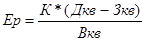 Концепція портфелю власності заснована на розгляді інтеграційної сукупності елементів корпоративної власності як портфелю власності (сукупності портфелів власності). Головною ідеєю цієї концепції є під­вищення сукупної вартості портфелю власності, яка складається із суми ринкових вартостей її елементів. Поточна ринкова ефективність портфелю власності визначається за формулою:
ДЯКУЮ ЗА УВАГУ!